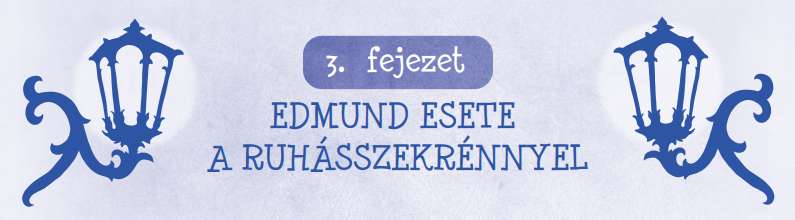 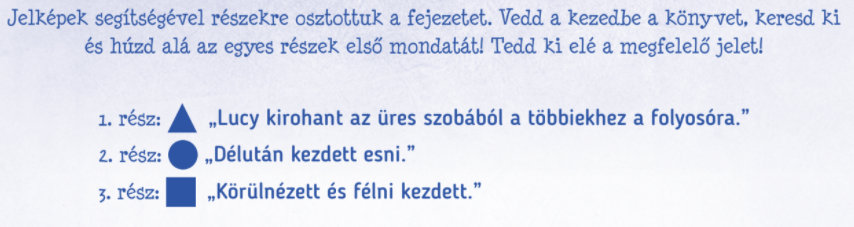 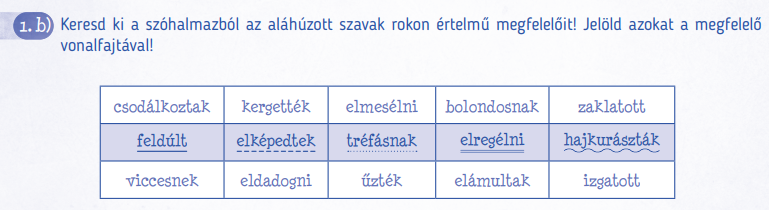 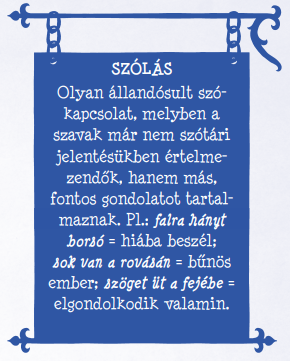 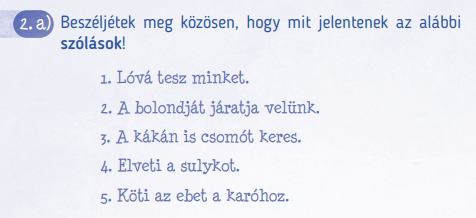 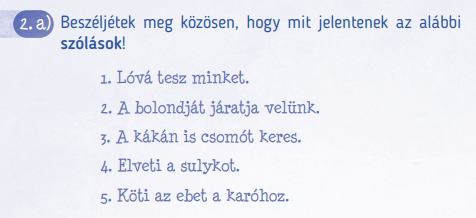 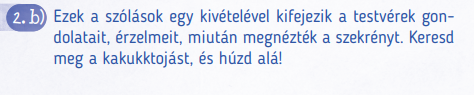 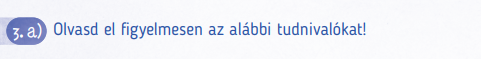 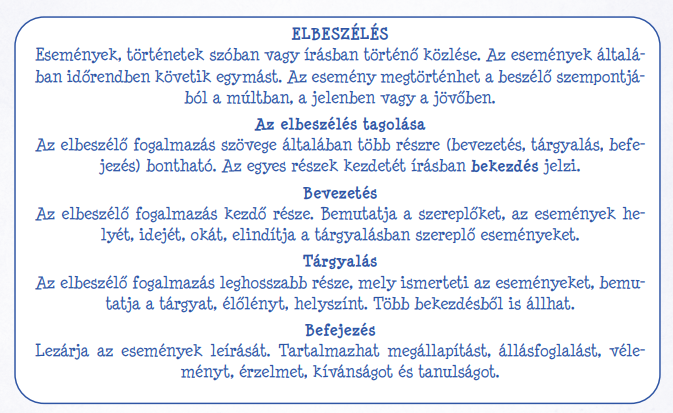 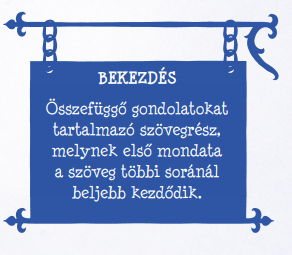 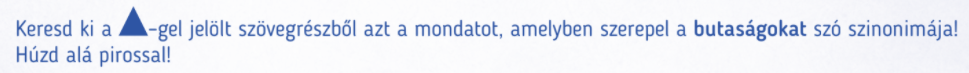 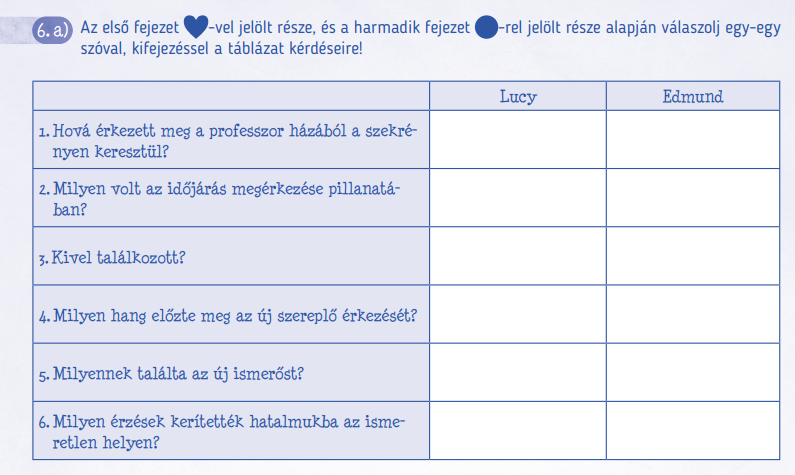 egy behavazott erdei tisztásra
egy behavazott erdő közepére
hideg, nem esett a hó, de minden havas volt
esett a hó
a Fehér Boszorkánnyal
Tumnus úrral
csilingelés
apró nesz
furcsa, rokonszenves lénynek
csodálatos látványnak
félelem
kíváncsiság
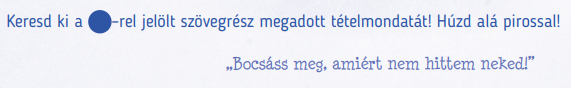 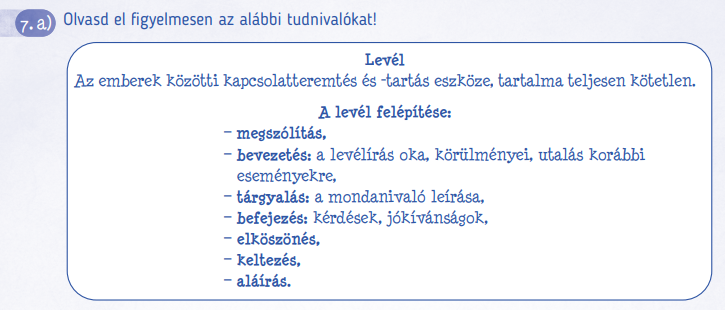 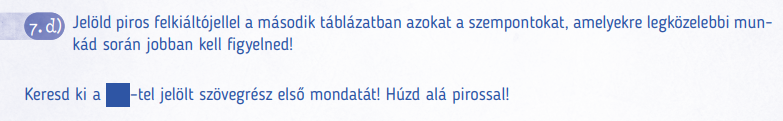 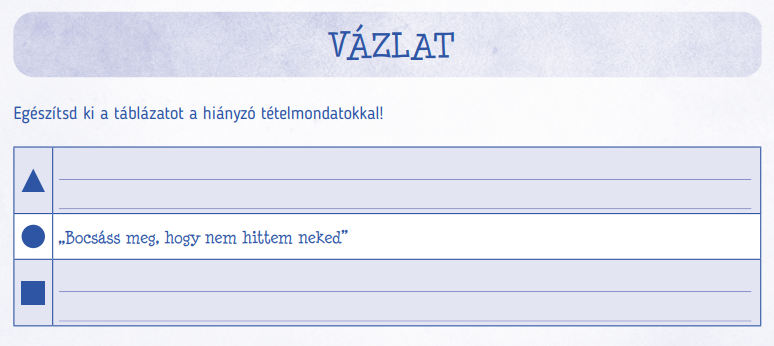 „Miért hordasz össze ilyen ostobaságokat?”
„Körülnézett és félni kezdett.”